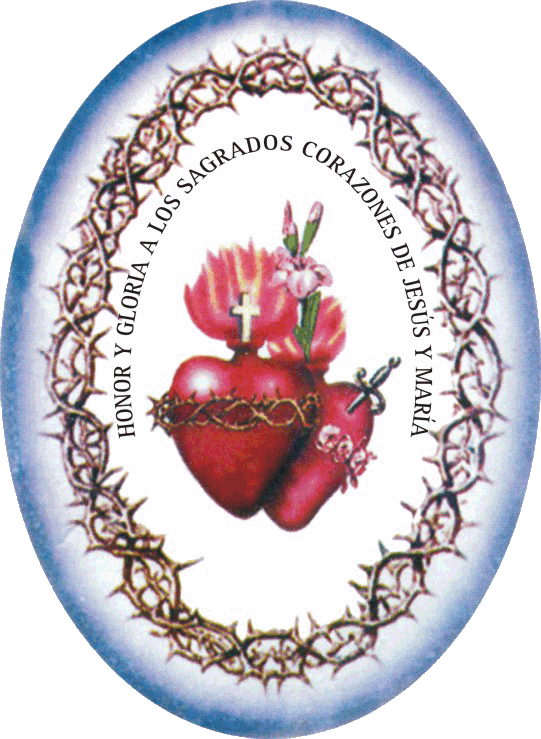 Apostolado de la Nueva Evangelización
Taller: Ministerio de Salud
Encuentro Internacional
México 26 de Septiembre 2015
1
Contenido
Introducción

El Amor y la Misericordia

Pastoral de la Salud en la Iglesia

Ver, juzgar y actuar

Documentos del ANE para el Ministerio de Salud

Estructura y contenido del manual operativo del Ministerio de Salud
2
Introducción
La enfermedad y el sufrimiento se han contado siempre entre los problemas más graves que aquejan la vida humana. En la enfermedad, el hombre experimenta su impotencia, sus límites y su finitud. Toda enfermedad puede hacernos entrever la muerte. (CEC 1500)

La enfermedad puede conducir a la angustia, al repliegue sobre sí mismo, a veces incluso a la desesperación y a la rebelión contra Dios. Puede también hacer a la persona más madura, ayudarla a discernir en su vida lo que no es esencial para volverse hacia lo que lo es. Con mucha frecuencia, la enfermedad empuja a una búsqueda de Dios, un retorno a Él (CEC 1501)
3
Introducción
Cristo invita a sus discípulos a seguirle tomando a su vez su cruz (cf Mt 10,38). Siguiéndole adquieren una nueva visión sobre la enfermedad y sobre los enfermos. Jesús los asocia a su vida pobre y humilde. Les hace participar de su ministerio de compasión y de curación: "Y, yéndose de allí, predicaron que se convirtieran; expulsaban a muchos demonios, y ungían con aceite a muchos enfermos y los curaban" (Mc 6,12-13). (CEC 1506) 

El Señor resucitado renueva este envío ("En mi nombre [...] impondrán las manos sobre los enfermos y se pondrán bien", Mc 16,17-18) y lo confirma con los signos que la Iglesia realiza invocando su nombre (cf. Hch 9,34; 14,3). Estos signos manifiestan de una manera especial que Jesús es verdaderamente "Dios que salva" (cf Mt 1,21; Hch 4,12). (CEC 1507)
Introducción
"¡Sanad a los enfermos!" (Mt 10,8). La Iglesia ha recibido esta tarea del Señor e intenta realizarla tanto mediante los cuidados que proporciona a los enfermos, como por la oración de intercesión con la que los acompaña. Cree en la presencia vivificante de Cristo, médico de las almas y de los cuerpos. Esta presencia actúa particularmente a través de los sacramentos, y de manera especial por la Eucaristía, pan que da la vida eterna (cf Jn 6,54.58) y cuya conexión con la salud corporal insinúa san Pablo (cf 1 Co 11,30). (CEC 1509)
El Amor y la Misericordia
Dios nos creó a imagen y semejanza suya (Gen 1 26-27), por lo tanto, en la medida que amamos nos parecemos a Dios.

Si amas quieres estar cerca del que amas, es una hambre de presencia. (cfr. Lc 24, 29-31)

No importa lo que das sino el amor con que lo das (Sta. Teresa, cfr. Lc 21, 1-4)

El amor lo cura todo, tanto al que lo da como al que lo recibe.
El Amor y la Misericordia
Siempre tenemos necesidad de contemplar el misterio de la misericordia. 
Es fuente de alegría, de serenidad y de paz. 
Es condición para nuestra salvación. 
Es la palabra que revela el misterio de la Santísima Trinidad. 
Es el acto último y supremo con el cual Dios viene a nuestro encuentro. 
Es la ley fundamental que habita en el corazón de cada persona cuando mira con ojos sinceros al hermano que encuentra en el camino de la vida. 
Es la vía que une Dios y el hombre, porque abre el corazón a la esperanza de ser amados para siempre no obstante el límite de nuestro pecado. 
(Papa Francisco n2. bula Misericordiae Vultus)
Misericordia= Inclinación a sentir compasión por los que sufren y ofrecerles ayuda.
Pastoral de la Salud de la Iglesia
Visión= Salir al encuentro del enfermo para proclamar la Buena Nueva de Dios, fortalecer la esperanza y curar integralmente a la persona, mediante la presencia amorosa de Jesús.

Misión: Encarnar el ministerio sanador de Jesús de manera integral, con el enfermo, su familia, profesionales de la salud y sus estructuras, para lograr una cultura más humana y cristiana ante el sufrimiento.
Pastoral de la Salud de la Iglesia
https://youtu.be/ygA0uYu3JOA
Ver, juzgar y actuar
Soledad
Sufrimiento
Desconcierto
Malestar
Situación económica apremiante en algunos casos
Condición espiritual debilitada
Atención un tanto funcional
Necesidad de una mayor capacitación doctrinal y espiritual
Sufrimiento
Desconcierto
Malestar
Desatención
Situación económica apremiante en algunos casos
Condición espiritual debilitada
Atención ocasional y un tanto  funcional
Necesidad de un mayor acercamiento para conocer la situación del enfermo y la familia
Atención ritualista y sacramental
Ver, juzgar y actuar
ENFERMO:
Que se sienta acompañado y fortalecido  con el cuidado y atención espiritual que reciba de la comunidad eclesial, que le permita experimentar la presencia de Cristo en su situación de sufrimiento.
MINISTROS EXTRAORDINARIOS DE LA SAGRADA COMUNIÓN:
Que experimenten cercanía  afectiva con el enfermo y que le atiendan con la debida frecuencia, a él y su familia, para que sean fortalecidos con la gracias del sacramento de la Comunión y el anuncio de la salvación
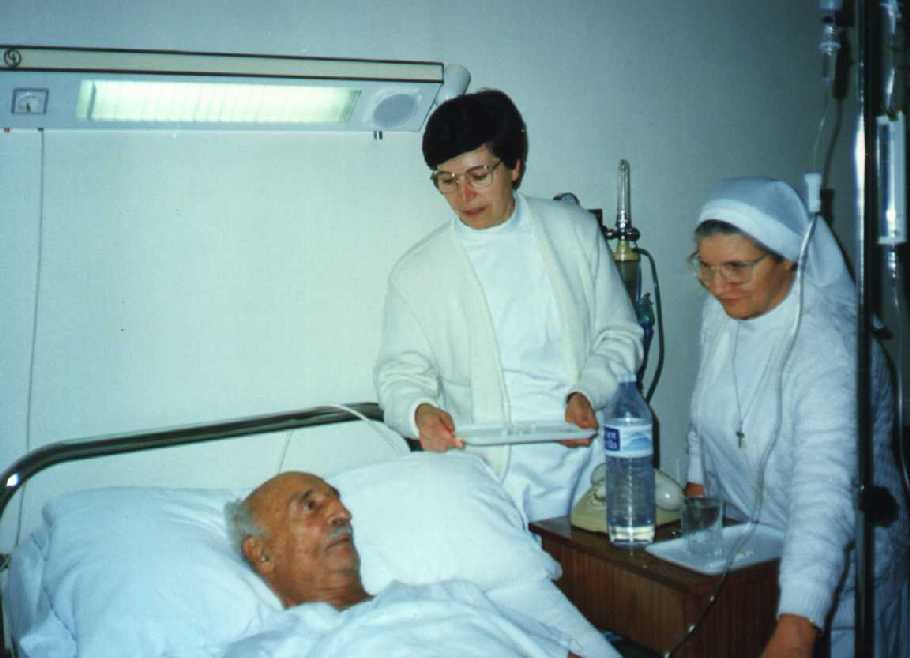 SITUACIÓN
ESPERADA (IDEAL)
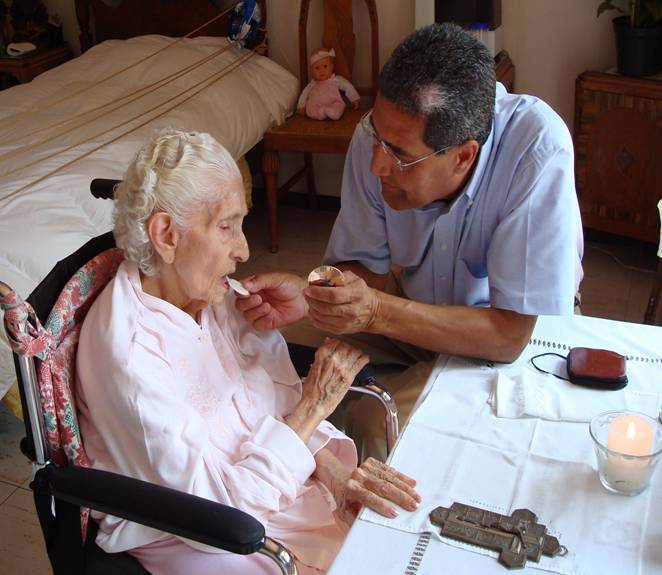 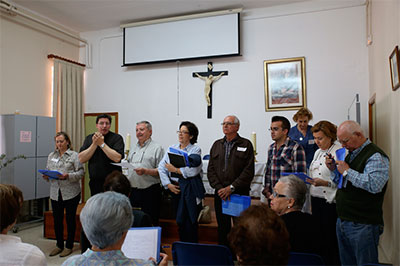 MINISTROS SAGRADOS:
Que  atiendan, con  la debida frecuencia, al enfermo y la familia, para que sean fortalecidos con la gracia de los sacramentos y el anuncio de la salvación
LA FAMILIA:
Que la atención pastoral del enfermo sea oportunidad de evangelización para la familia, que le permita asumir la responsabilidad del cuidado integral de su familiar.
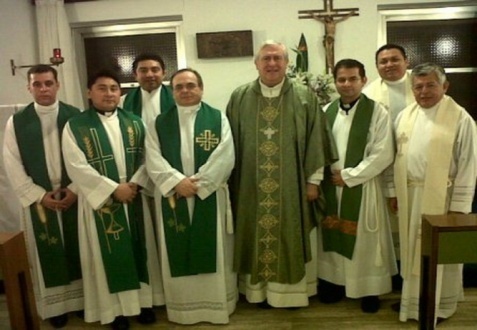 Ver, juzgar y actuar
Objetivo General
Que los servidores atiendan y acompañen pastoralmente a los enfermos y a su familia, para que éstos puedan afrontar de modo evangélico su situación particular y así descubrir la presencia y acompañamiento de Cristo el buen samaritano.
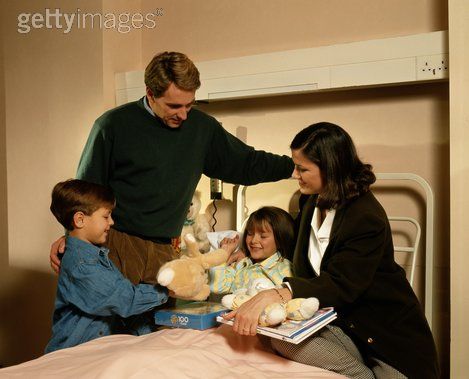 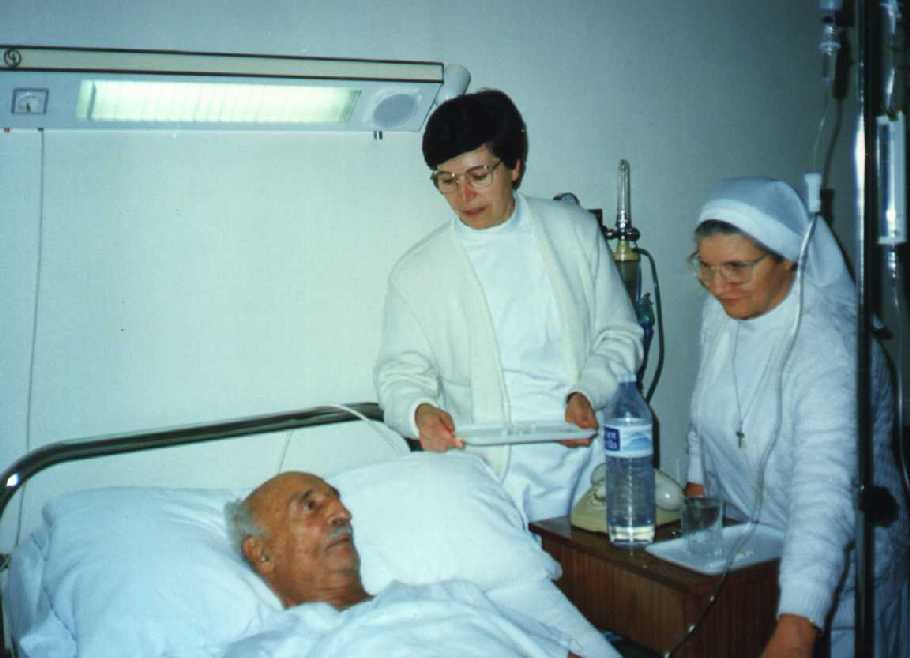 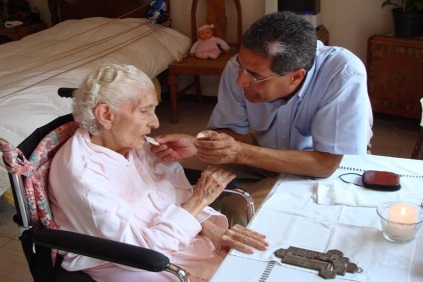 Ver, juzgar y actuar
Ver, juzgar y actuar
Ver, juzgar y actuar
Dimensiones de la formación para servidores en el ministerio de salud
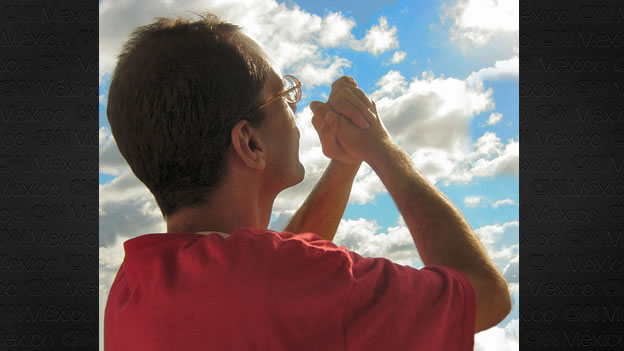 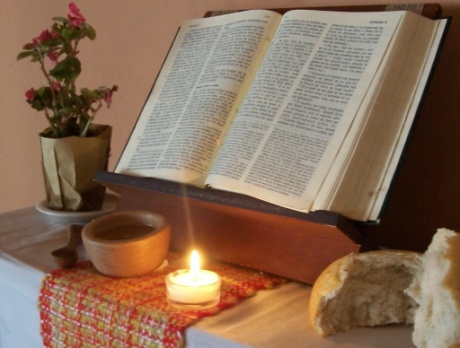 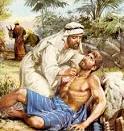 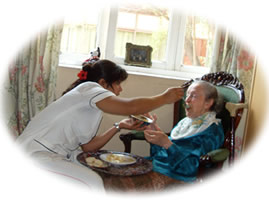 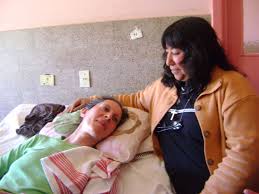 Ver, juzgar y actuar
Ver, juzgar y actuar
Ver, juzgar y actuar
Documentos del ANE
Manual operativo para el ministerio de salud.

Manual del servidor.

Flujograma del ministerio de salud para CASANE´s (dispensario médico).

Formatos de control e información:
F1 Control de visitas a enfermos hospitalizados
F2 Control de visitas a enfermos a domicilio
F3 Reporte mensual de actividades
F4 Receta médica
F5 Expediente médico
F6 Registro de entrada y salida de medicamentos
19
Estructura y contenido del manual operativo del Ministerio de Salud
Características generales del ministerio de salud.
Misión, visión, valores, objetivos (general y específicos) y medios para alcanzarlos.
Perfil del servidor.
Funciones del integrante del ministerio de salud.
Pastorales diocesanas de la salud. 
Lugares de servicio del ministerio de salud.
Formación.
Organigrama del ministerio de salud.
Funciones de los servidores.
20